2012年11月30日（金）
第９回東京農工大学総合情報メディアセンターシンポジウム
大学教育での携帯端末の活用
寺尾　敦
青山学院大学社会情報学部
atsushi@si.aoyama.ac.jp
Twitter: @aterao
講演の内容
iPhone 導入のねらい
学生の iPhone 利用法
実践研究の例
iPhone を授業で使うときの問題
１．導入のねらい
青山学院大学と、ソフトバンクモバイル株式会社およびソフトバンクテレコム株式会社は、iPhone 3Gを通じて、モバイル・ネット社会やユビキタス・コンピューティング、知識情報社会について、共同で研究・教育を行っていきます。これにより、グローバルでユビキタスなモバイル・ネット社会に通用するアプリケーションやシステムを研究開発し、そのライフスタイルを広く提案し、そしてこれを担える人材を育成していきます。（青山学院大学ウェブサイトより）
2009年5月14日
iPhone 導入のねらい
学生時代に ICT やネットビジネスについて体感的に理解する．
優れたユーザビリティの体感
iTunes などを通してのネットビジネスの体感
情報への感度の向上
すべての学生が iPhone を持っていることで可能になる研究と教育を行う．
宮治裕・飯島泰裕 （2010） 青山学院大学社会情報学部におけるiPhoneの導入―初年次総括　ねらいと効果について―　コンピュータ & エデュケーション，28，4-10．
初年度の取り組み
講演「iPhone が実社会でどのように使われているのか」（中山五輪男氏）
演習授業でのプロジェクト「iPhone を利用したネットワークサービスの企画」「iPhone アプリの開発」
授業収録とPodcastでの配信（LMS利用）
ITパスポートおよび基本情報処理技術者試験のための e-Learning（株式会社アイコム e-veryStudy）
２．学生の iPhone 利用法
導入のねらいのひとつ：学生時代に ICT やネットビジネスについて体感的に理解する．
学生はどのように iPhone を利用？
調査対象者：１年生必修科目「統計入門」の受講者55名（２年生４名，３年生１名を含む）．１年生全体のおよそ 1/4．
調査日：2011年10月4日
株式会社ネットマンの C-Learning を利用
配布資料：C-Learning のアンケート集計機能を利用した調査結果
使用している携帯（複数回答可）
もっとも使用している携帯
iPhone 使用頻度
注意：iPhone に限定せず回答した学生がいる
iPhone を電話に使用
iPhone をメールに使用
iPhone をウェブアクセスに使用
iPhone を音楽・音声視聴に使用
iPhone をゲームに使用
その他の使用方法
メモ，手帳，スケジュール管理，アラーム
電卓
電車の乗り換え
ブログ・SNS
写真や動画撮影
データの保存・管理
最近，ゼミの学生（３年生）に使用方法をたずねてみると・・・
授業でのスライドを写真にとって，欠席している友達に送る．
前の方に座っていると，きれいに写る
写真がたくさんあるときはPDFにする
Line
グループを作ってコミュニケーション
SNS（Twitter や Facebook）
２ちゃんねる Viewer
QR コードを読むアプリ
インターネットラジオ（radiko，radiro，音楽チャンネル）
PDF リーダー
食事情報（Hot Pepper，食べログ）
資料整理（Dropbox，Skydrive，Evernote）
うちのゼミでは少数派でした．
電子書籍を読んでいる人は少ない？
RSS リーダーはあまり利用されていない？
３．実践研究の例
すべての学生が iPhone を持っていることで可能になる研究と教育を行う．
教育活動とリンクした研究．
セカンドモニタとしての iPhone
Ustream での授業配信
携帯端末を用いたインタラクティブな講義
寺尾敦 （2012） ICT を活用した心理学統計の教育
教育心理学年報，51，143-153．
研究の動機
芝浦工業大学柏高校での奥田宏志氏の実践
理科の実験手順の動画を iPod touch で見る．実験の安全性向上．
iPhone の利点：教材閲覧に十分な画面の大きさ，小型で邪魔にならない，すぐれた操作性．
奥田実践をヒントに，自分の担当する講義での iPhone の活用を考えた．
統計学の入門講義で，iPhone をセカンドモニタとして使用してはどうか？
エクセルでのデータ解析実習
エクセルを PC モニタで全画面表示
実習手順を示したPDF文書をiPhoneで閲覧
ウィンドウの重なりなし．常に前面表示できる．
研究の目的
Research Question：統計学の授業での，セカンドモニタとしての iPhone の使用は，学生にどれほど支持されるだろうか？こうした使用法は有望なのか？
学生は以下の２条件で度数分布表を作成．いずれがよいかを回答
シングルモニタ：PC の画面でエクセルと PDF の両方を表示
デュアルモニタ：PDF を iPhone で表示
実験１：最初の試み
参加者
2009年度「統計入門」受講者86名のうち，第３回の講義（10月13日）に出席し，iPhone を所持していた58名．
材料
Microsoft Excel 2007 を用いて，度数分布表とヒストグラムを作成する手順を示した PDF 文書（Microsoft Word で作成）．
Word 2007 で作成した文書を PDF にした教材を
iPhone のブラウザで表示した画面．
デザイン
シングルモニタ：文書を学生の PC に配信．
デュアルモニタ：iPhone のブラウザでアクセス．
手続き
学生は度数分布表を２回作成．１回はシングルモニタ条件，もう１回はデュアルモニタ条件．経験する条件の順序はカウンターバランスをとった．
２条件を比較する質問項目に回答．
質問項目
PDFの閲覧がしやすいのはどちらか？（PC vs. iPhone）
エクセルの操作がしやすいのはどちらか？
次の機会ではどちらを使うか？その理由は？
結果（2009年）
iPhone を支持した学生の多くは，ウィンドウを切り替える必要がなく，エクセル操作がしやすい点を支持理由とした．
「Excel を全面に表示したまま作業できるから」
「iPhone なら操作の仕方を見ながらパソコンを操作できるからやりやすい」
PC を支持した学生は，iPhone よりも文字が大きいこと，操作の慣れ，iPhone での無線LANアクセスの手間を指摘した．
「iPhone は画面が小さくて見にくかったし画面がでてくるのに時間がかるため」
「パソコンのほうが慣れているので使いやすいため」 
「iPhone は画面が小さくて目がちかちかして非常に疲れるし，起動や設定に時間がかかりすぎていらいらする」
考察
セカンドモニタとしての iPhone の使用は40%ほどの学生の支持を得た．iPhone 導入の意味は十分にあったと考える．
しかし，支持率をもう少し高くすることはできないか？
注目した点：学生はなぜ「画面が小さい」と言うのか？
小さければ拡大すればよい．
画面をスクロールしたり，拡大したりして，必要な情報を適切に表示させることが，そもそも面倒．
余分な操作なく，ひとつの画面から必要な情報が得られるべき．
教材のレイアウトを改善する必要
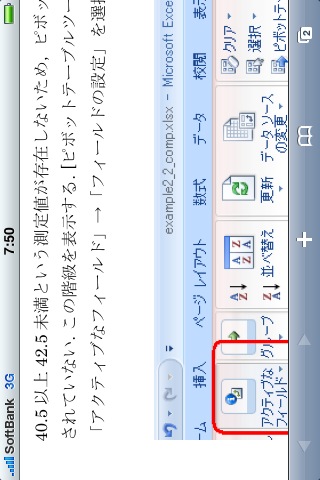 教材PDFの一部を拡大した画面．
必要な情報が一画面に収められていない．
実験２：デザイン原理に基づく教材改善
Spatial Contiguity Principle: 対応する文と絵は近くに配置すると学習が促進される．
Mayer (2009) による，マルチメディア学習でのデザイン原理のひとつ．
この原理にしたがって，教材レイアウトを改善した．
ひとまとまりの操作に必要な情報が，ひとつの画面に収まるようにする．
Mayer, R. E. (2009). Multimedia learning (2nd ed.). Cambridge University Press.
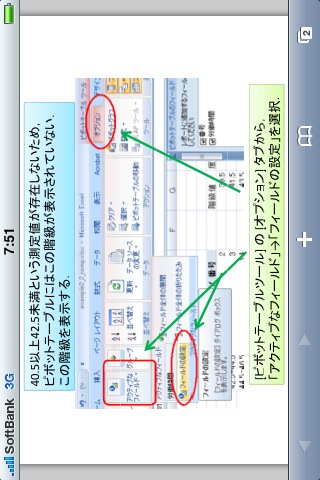 PowerPoint 2007 で作成した文書を PDF にした教材を
iPhone のブラウザで表示した画面．
参加者
2010年度「統計入門」受講者96名のうち，第２回の講義（9月28日）に出席し，iPhone を所持していた67名．
材料
Microsoft Excel 2007 を用いて，度数分布表とヒストグラムを作成する手順を示した PDF 文書． （Microsoft PowerPoint で作成）
デザイン
シングルモニタ：文書を学生の PC に配信．
デュアルモニタ：iPhone のブラウザでアクセス．
手続き
学生は度数分布表を２回作成．１回はシングルモニタ条件，もう１回はデュアルモニタ条件．経験する条件の順序はカウンターバランスをとった．
２条件を比較する質問項目に回答．
結果（2010年）
考察
教材改善の効果は劇的であった．
マルチメディア学習のデザイン原理にしたがった．Spatial Contiguity Principle
実験２（2010年度）では，無線LAN使用の設定や教材へのアクセスにとまどった学生が少なかった．このことも，セカンドモニタとしての iPhone の支持率を引き上げた要因かもしれない．
結論
統計学の授業で iPhone をセカンドモニタとして 使用するのは，iPhone の活用方法として有望である． 
iPhone で提示する教材は，マルチメディア学習のデザイン原理にしたがって作成すべき．
Spatial Contiguity Principle：Students learn better when corresponding words and pictures are presented near rather than far from each other on the page or screen. (Mayer, 2009, p.135)
iPhone での 授業視聴（Ustream）
現在は録画を見られない．YouTube で共有するしかない？（ただし15分以内）
４．iPhoneを授業で使うときの問題
導入初期には，iPhone に慣れていない学生への対応が大変だった．
無線LANアクセスポイントへの接続
ネットワークでの認証（ブラウザで行う）
プロキシの設定
無線LAN環境を使えない教室が多くあった．
授業のたびに無線LANルータ（AirMac Extreme）を持ち込んだ．
アプリケーションによっては，ファイアウォール（プロキシ）を超えられない．
Ustream Broadcaster を使っての授業のライブ配信は不可だった．
Dragon Dictation（音声認識アプリ）に関して，岩居弘樹先生（大阪大学）が同様の指摘．http://blog.rockys.name/2012/06/dragon-dictation_20.html
講演の内容
iPhone 導入のねらい
学生の iPhone 利用法
実践研究の例
iPhone を授業で使うときの問題
ありがとうございました
相模大野高校　国松稔之先生作成　「ドア開けロボ」